Правила поведения в общественных местах
Интерактивная игра
Правила игры
Сказочные герои помогут вам усвоить правила поведения в 
общественных местах.
Каждый герой приготовил для вас вопросы. 
Нажав на картинку, появится вопрос.
Ответ можно проверить, нажав на слово «ОТВЕТ».
Переход на следующий слайд по стрелке.
БУДЬТЕ ВОСПИТАННЫМИ 
И КУЛЬТУРНЫМИ!
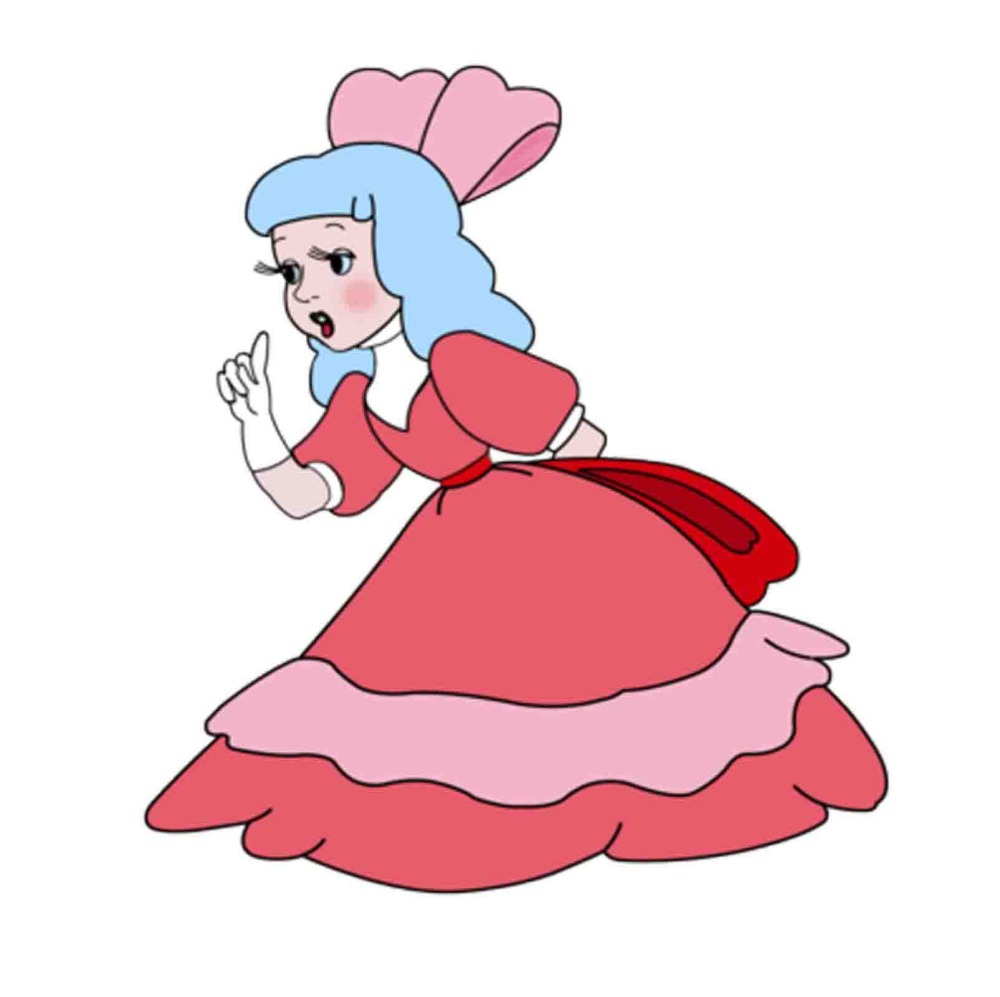 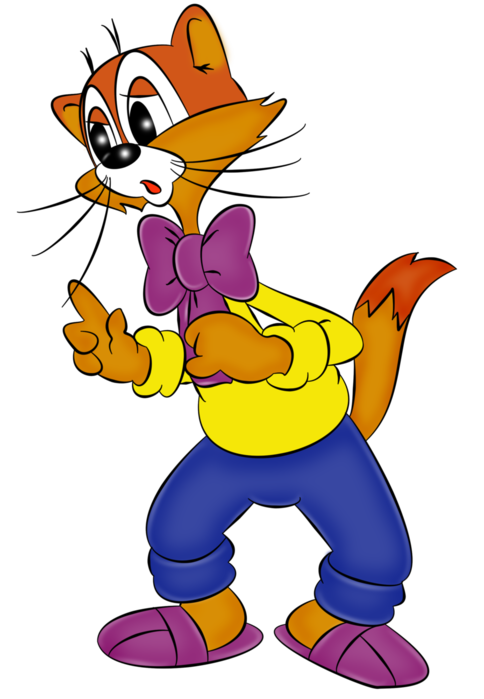 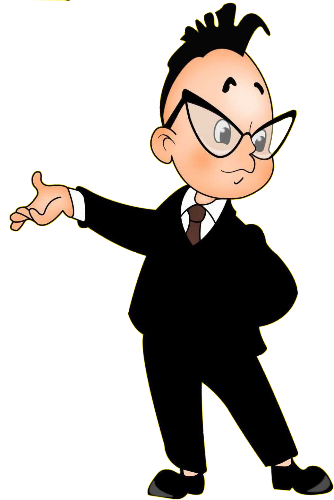 Можно ли входить 
в магазин с собакой?
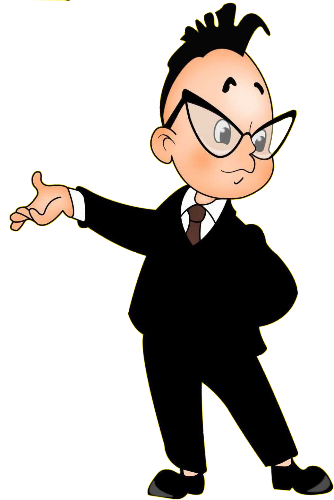 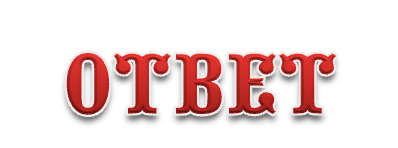 Нет, даже если собака небольшая.
Кто кого должен пропустить:
 тот, кто входит в дверь или тот,
 кто выходит?
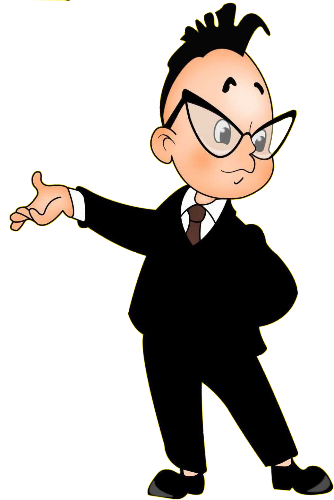 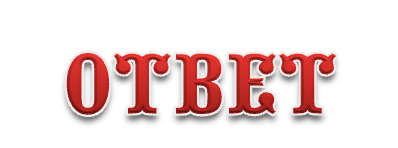 Надо пропустить того, кто выходит
Входя в автобус, где должен 
находиться портфель или ранец?
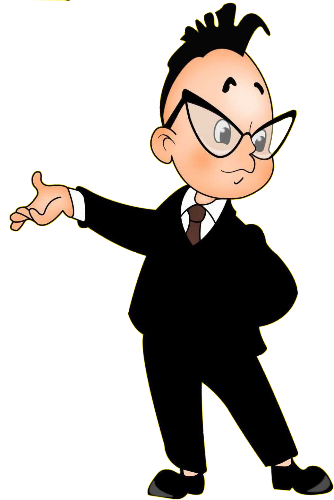 Входя в транспорт, нужно снимать
 рюкзаки и сумки-ранцы, 
чтобы не задеть (иногда даже запачкать) 
людей.
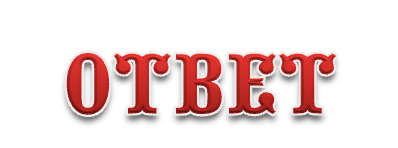 Можно ли громко разговаривать,
смеяться, громко включать 
музыку во время
поездки в автобусе?
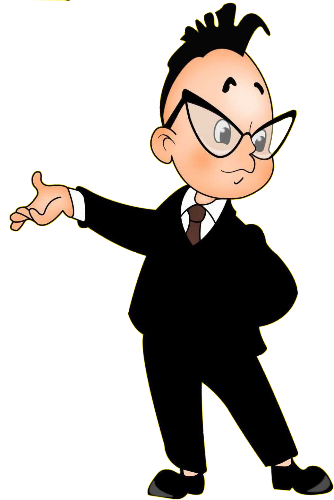 Нет. Это отвлекает водителя 
и мешает пассажирам.
В транспорте неприлично громко
 смеяться и разговаривать, обсуждать 
свои проблемы по телефону.
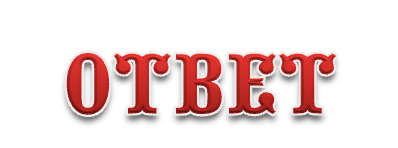 Какие правила должен соблюдать 
пассажир  автобуса?
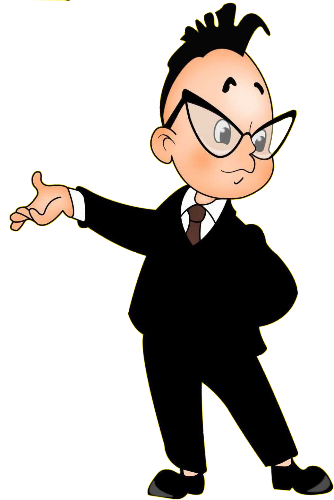 Во время поездки на автобусе запрещается:
 Кричать; Меняться местами; 
Выбрасывать что-либо из окна автобуса; 
Высовывать голову или руки из окон автобуса.
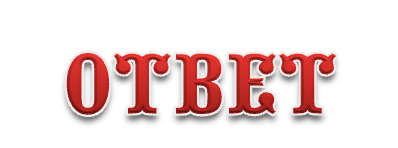 Нужно ли во время спектакля 
или концерта
 обмениваться впечатлениями?
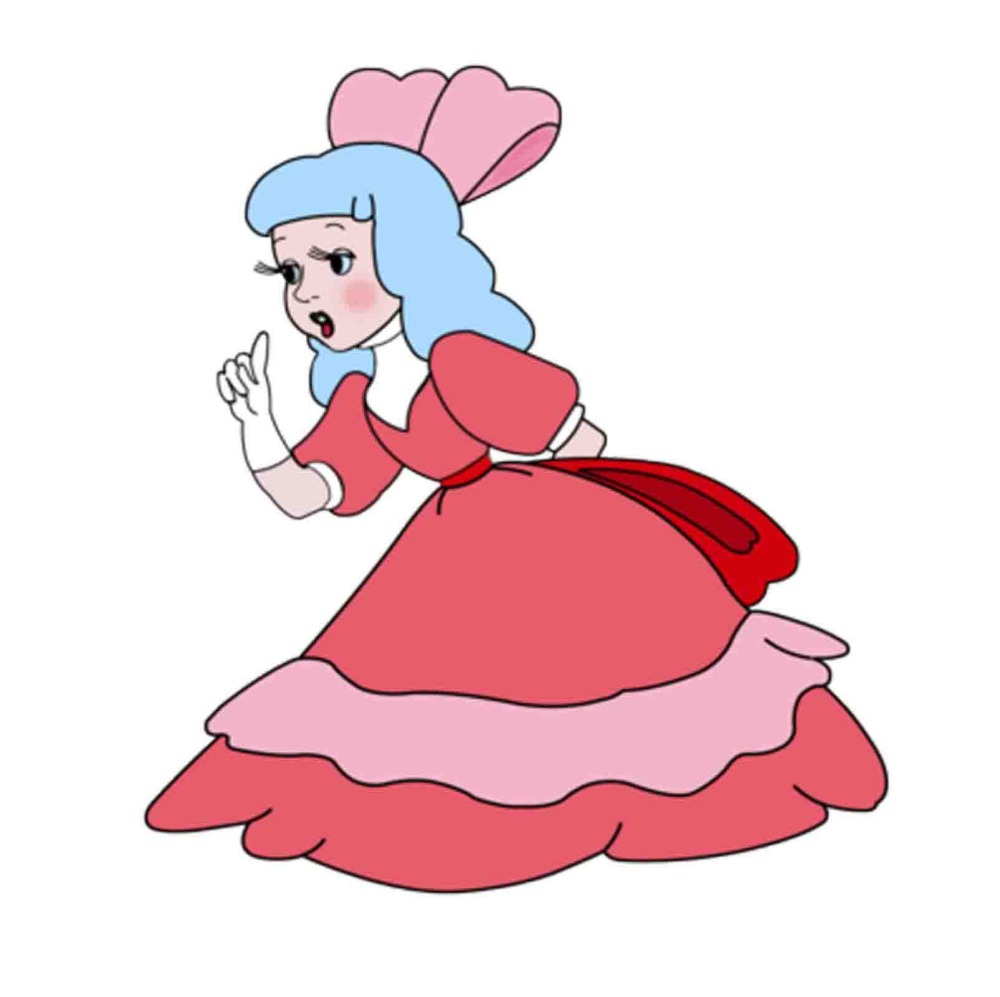 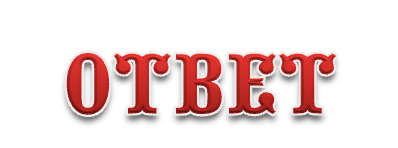 Нет. Это можно сделать во время антракта 
и после окончания спектакля или концерта.
Что нельзя делать во 
время спектакля или 
просмотра кино?
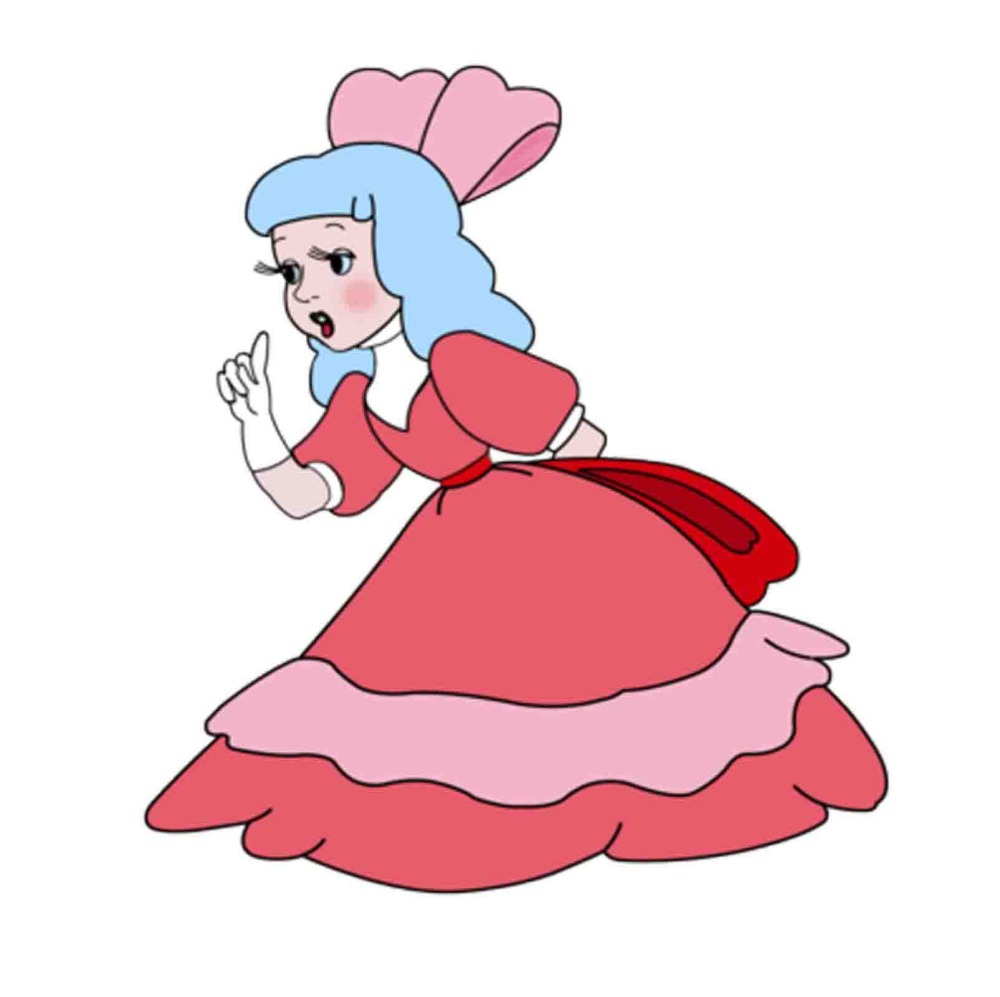 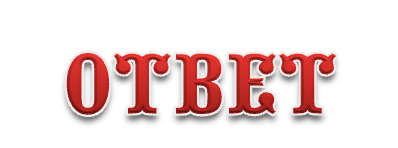 Разговаривать, шуршать бумажками или 
про­граммой, ёрзать, кушать. 
Вставать и уходить во время представления.
Если начало спектакля или 
концерта задерживается, 
нужно ли аплодировать, 
чтобы поторопить артистов?
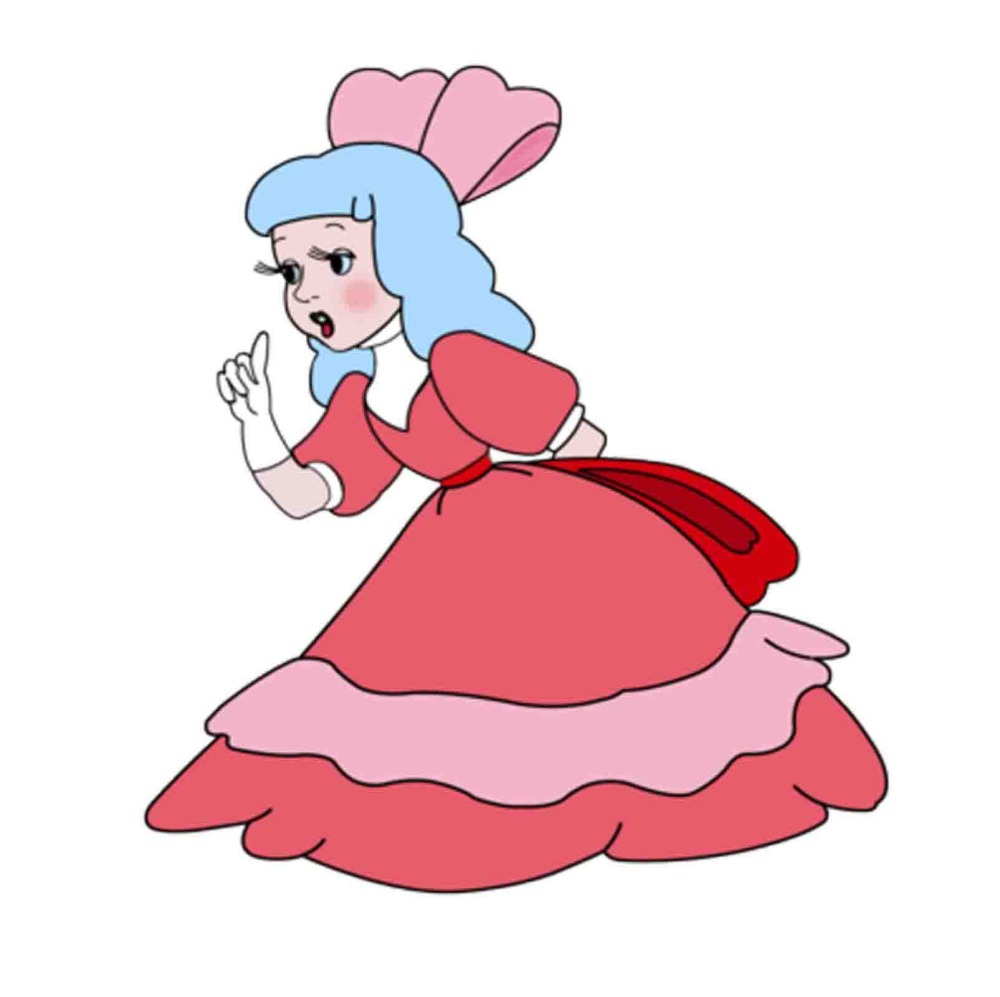 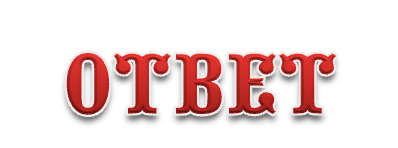 Нет. Если начало задерживается, значит, 
возникли непредвиденные проблемы. 
Как только они будут решены, действие 
начнётся без каких-либо напоминаний
Как идти вдоль сидящих в ряду к своему месту: лицом к ним или спиной?
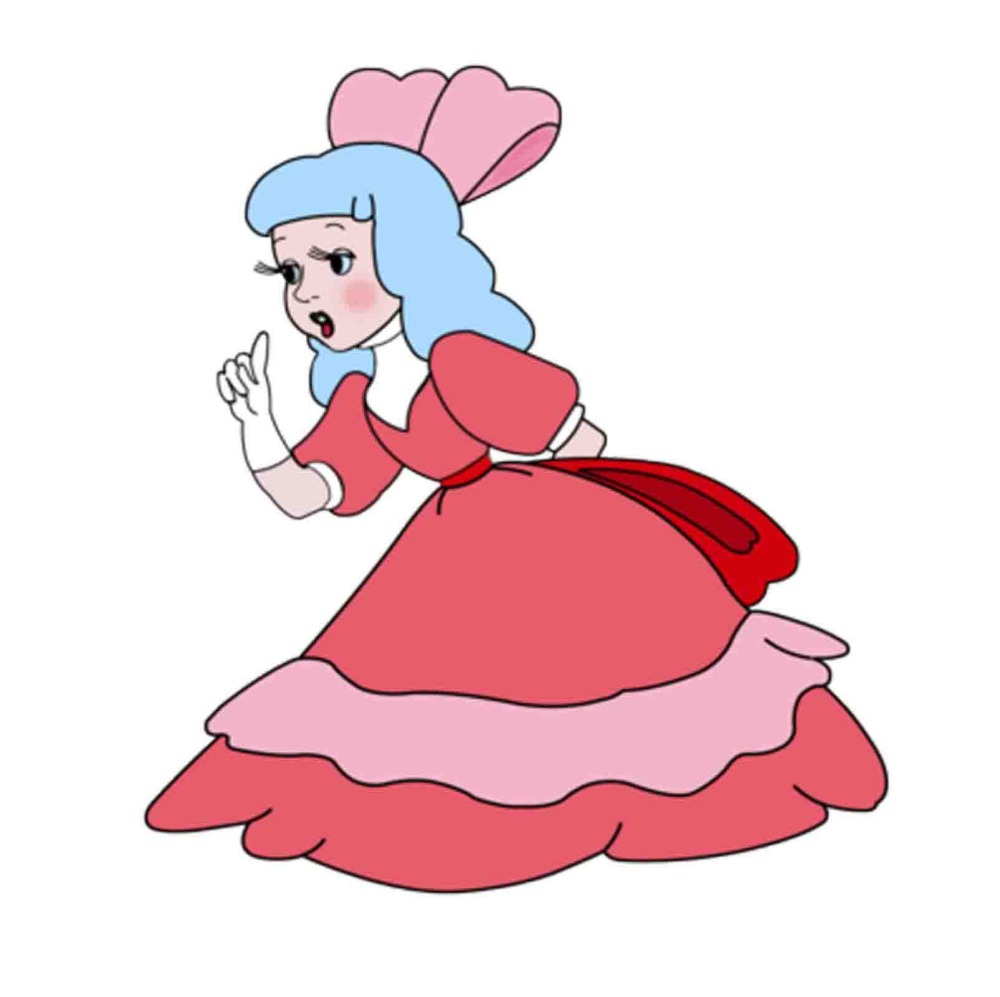 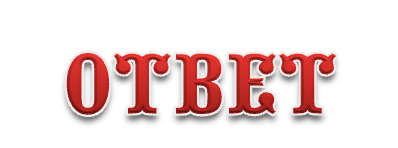 Лицом
Что можно рассматривать в театре в бинокль?
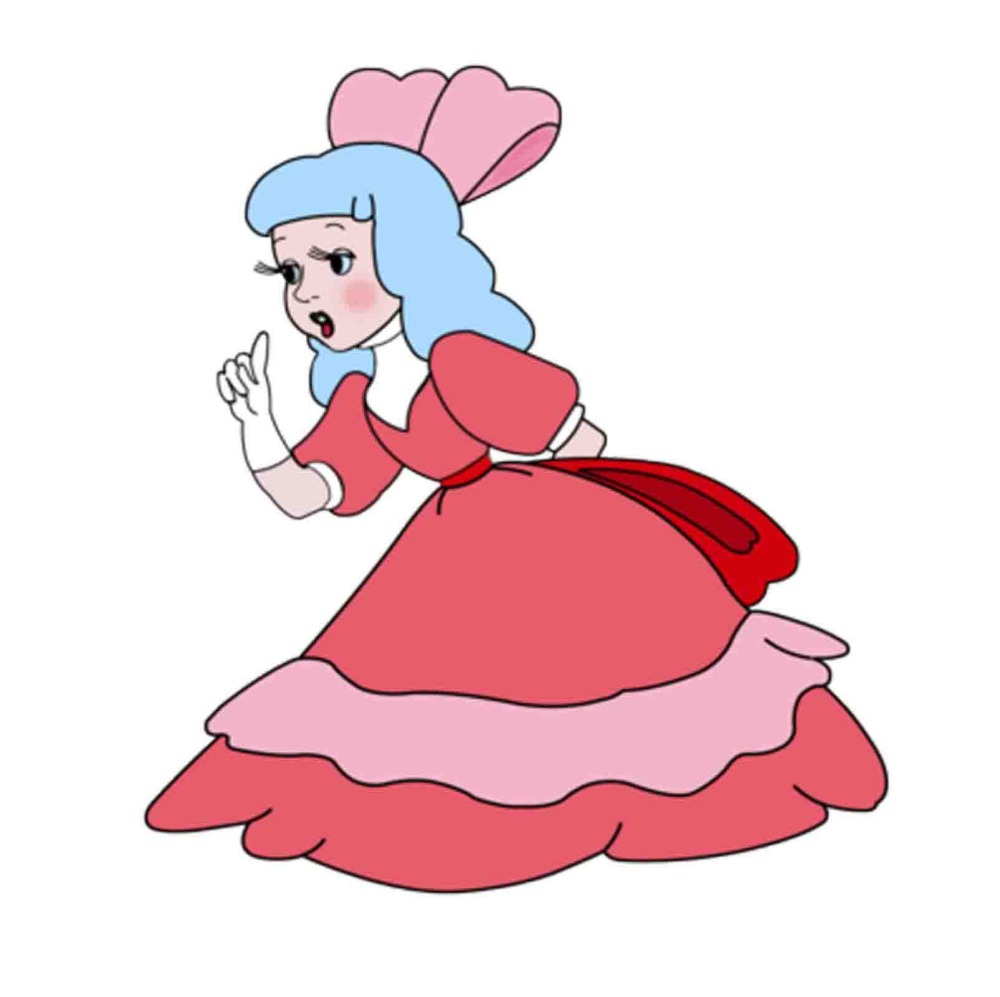 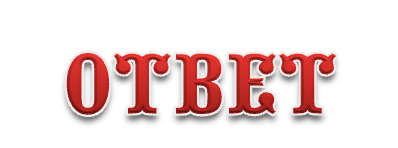 Только сцену. Рассматривать зрительный 
зал и публику недопустимо.
Можно ли в зал театра пройти  с большой сумкой или пакетом?
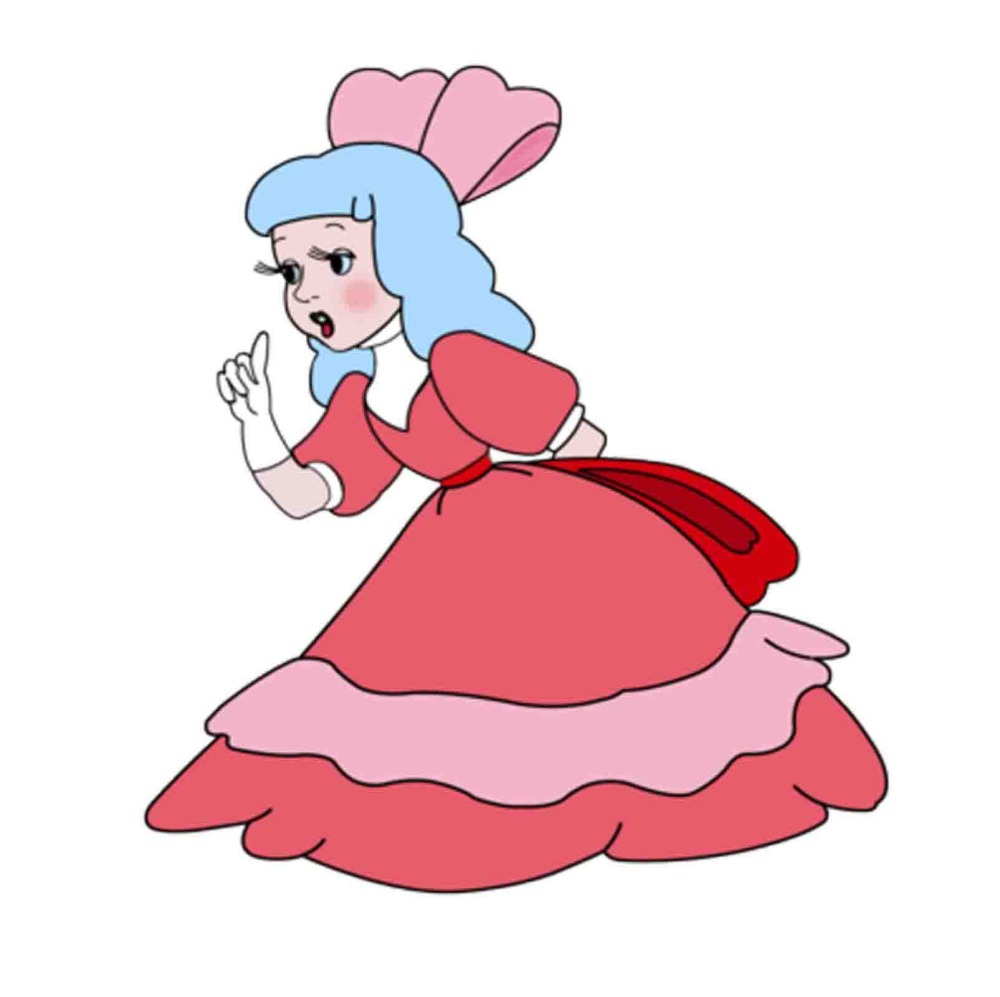 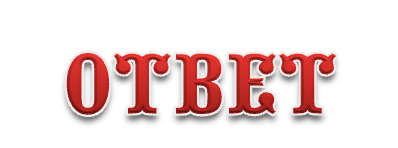 Нет. Её нужно сдать в гардероб
Можно ли в музее во время экскурсии разговаривать по телефону?
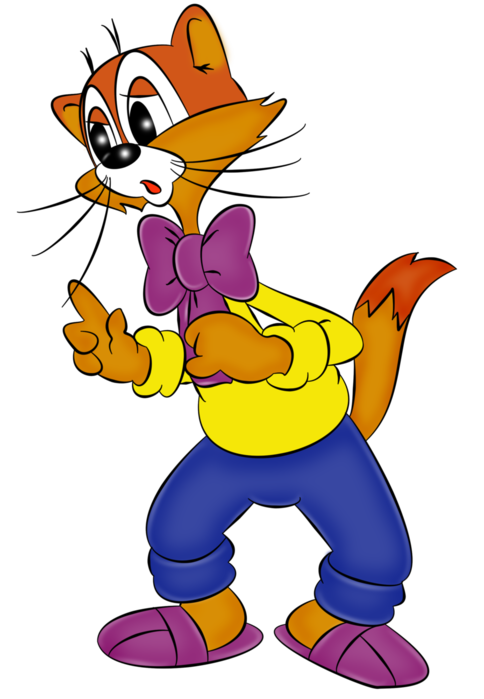 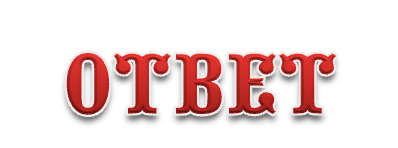 Во время экскурсии нужно отключить 
мобильный телефон.
Можно ли в музее фотографировать экспонаты?
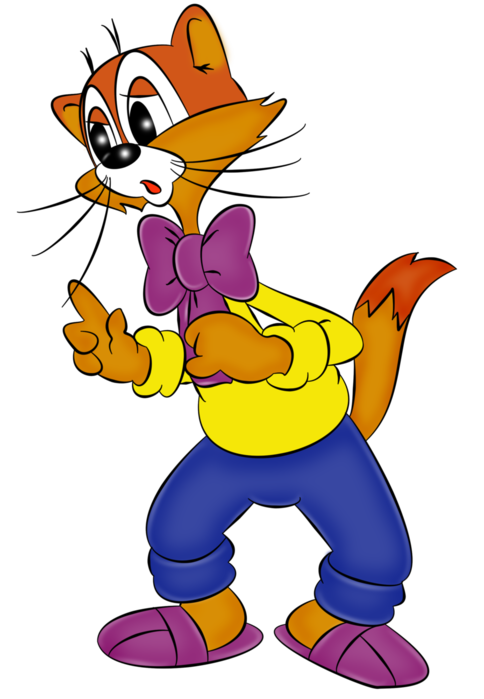 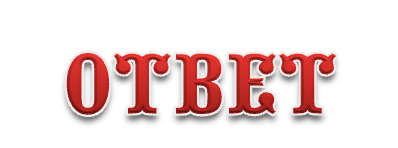 Фотографировать в музее можно только 
с разрешения сотрудников музея и в тех залах, 
где это допустимо.
Почему  в музее нельзя трогать руками экспонаты?
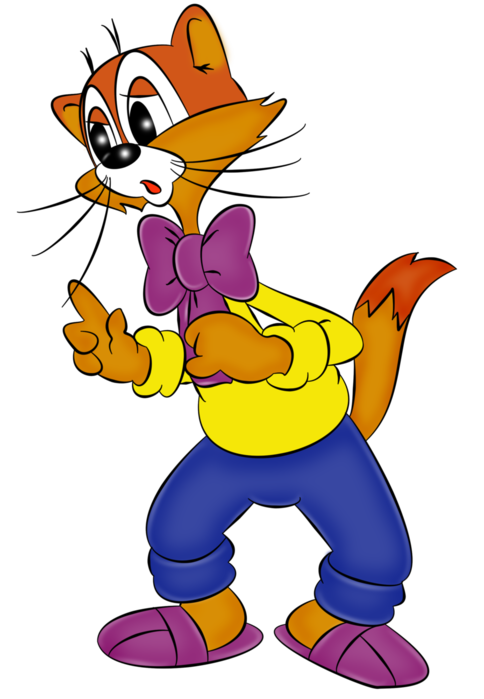 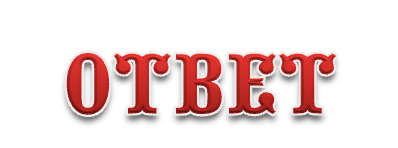 Музейный экспонат - это редкость, 
поэтому не стоит его трогать руками, 
иначе он придёт в негодность.
Как нужно вести себя в библиотеке?
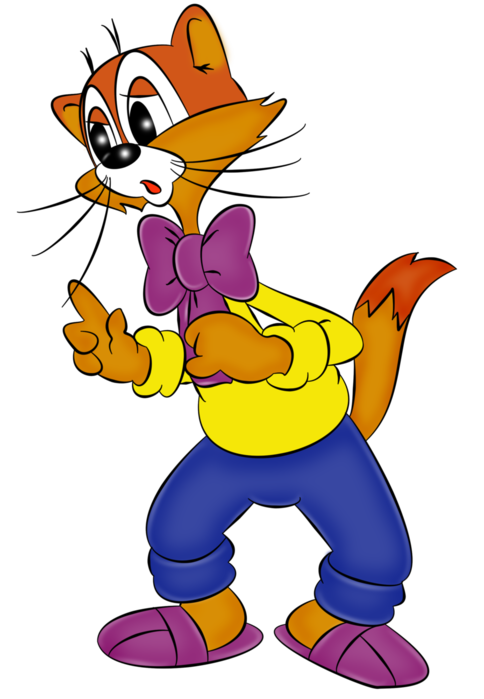 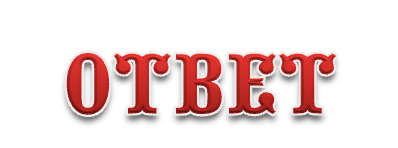 Нужно помнить о вежливости. 
Соблюдать тишину и порядок.
Как нужно вести себя в актовом зале школы во время мероприятия?
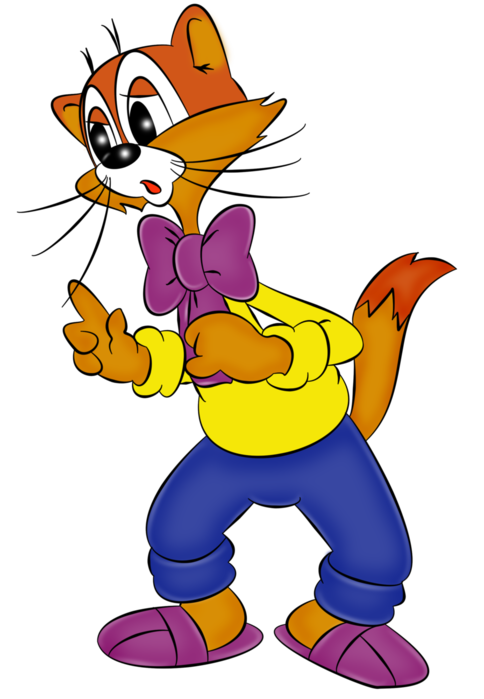 Как только объявляется начало 
мероприятия, надо прекратить все 
разговоры, внимательно 
смотреть и слушать.
Нельзя переходить с места на место 
и уходить до окончания мероприятия.
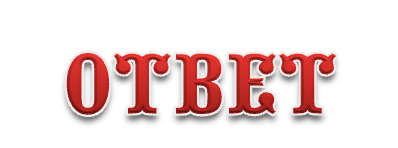